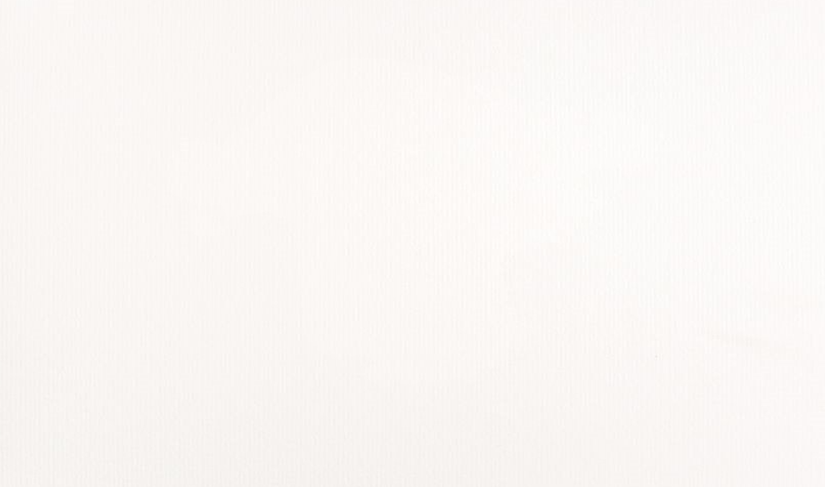 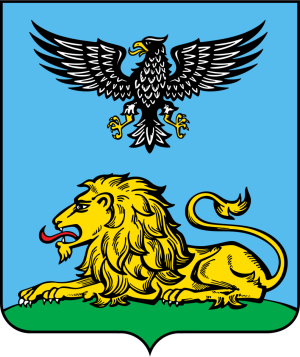 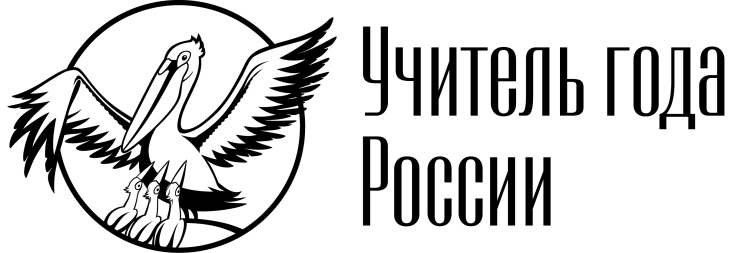 «Специальные исторические дисциплины как элемент сохранения исторической памяти 
на уроках истории и обществознания»
Игорь Сергеевич Гребёнкин
учитель истории и обществознания
город Губкин 
Белгородская область
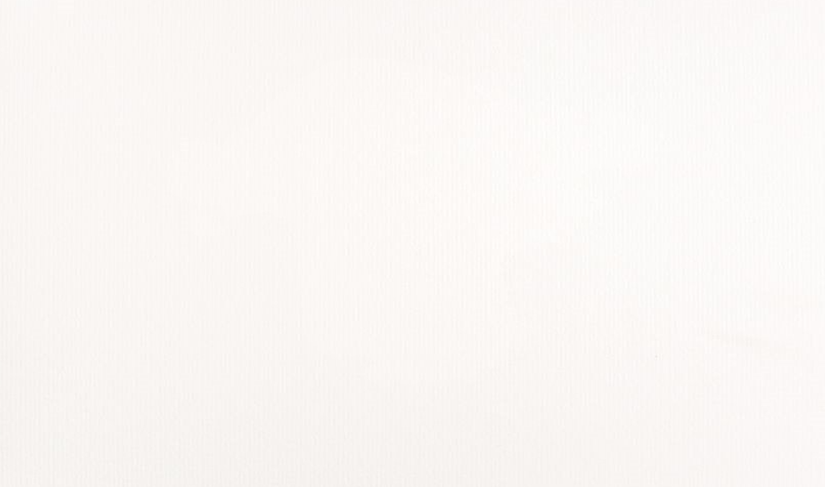 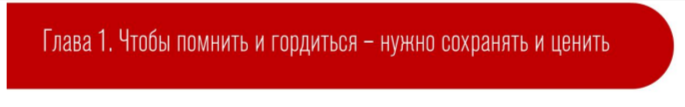 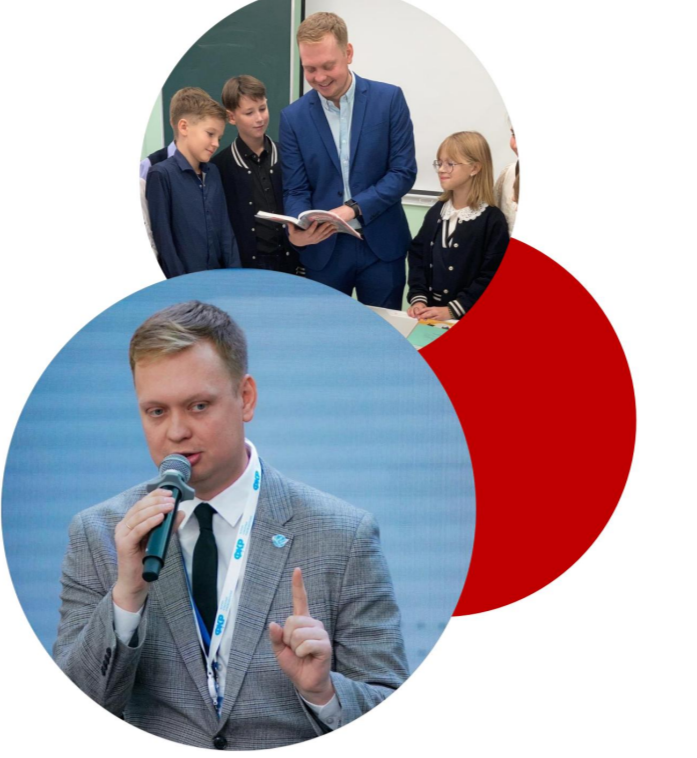 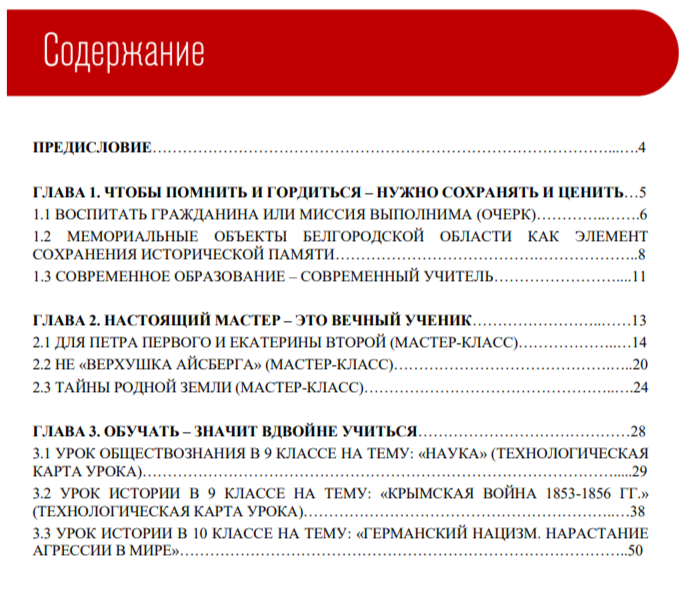 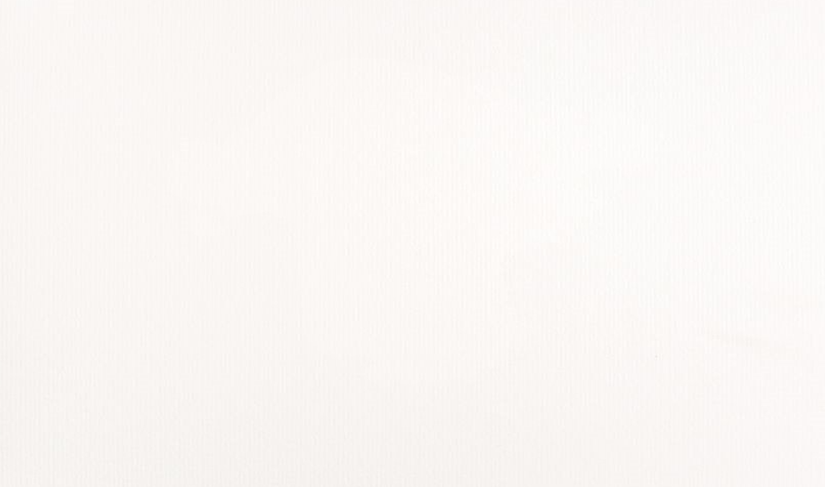 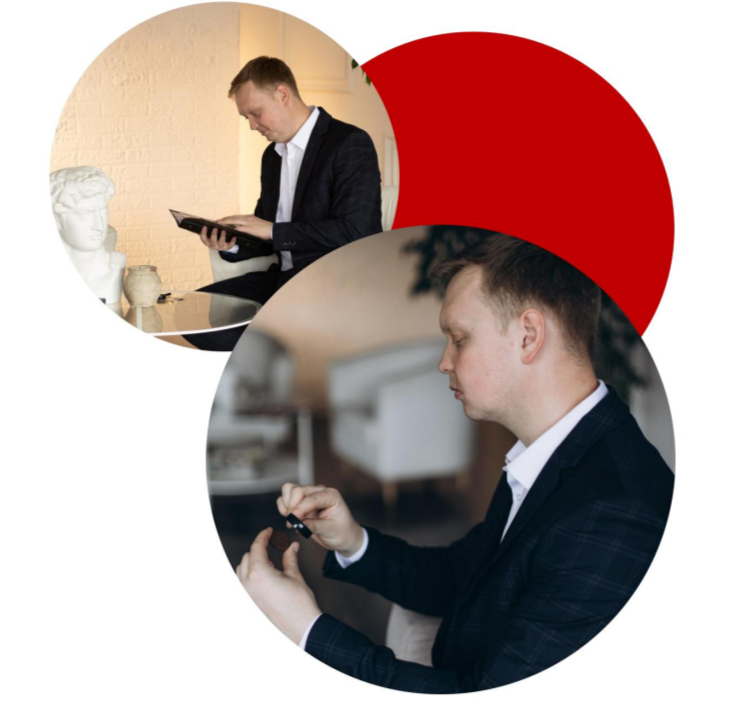 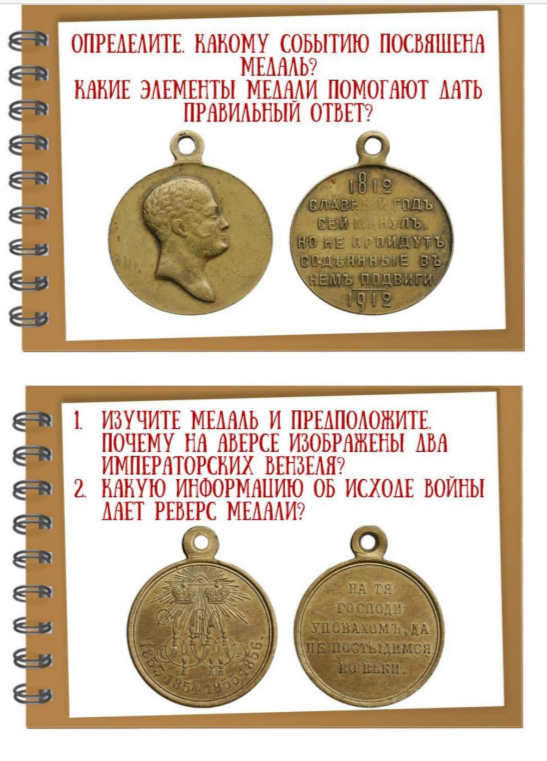 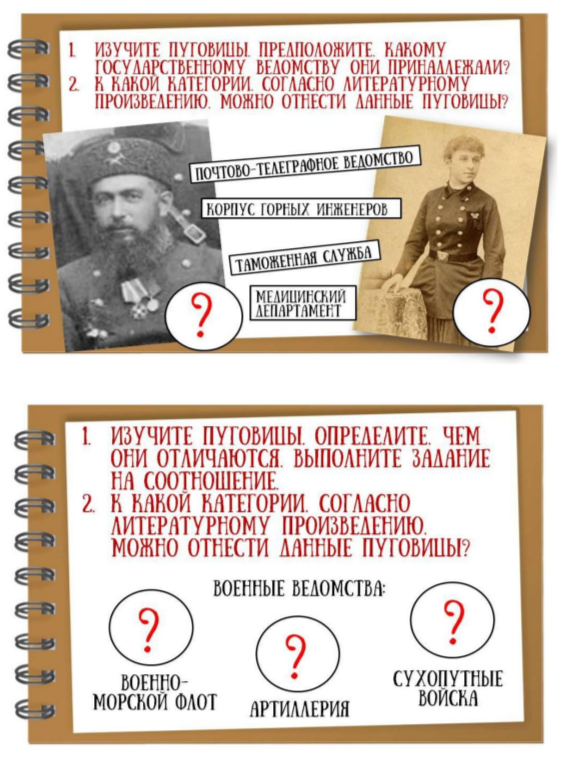 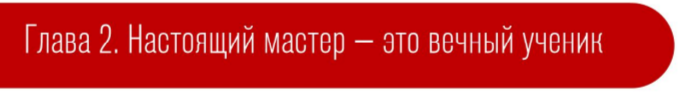 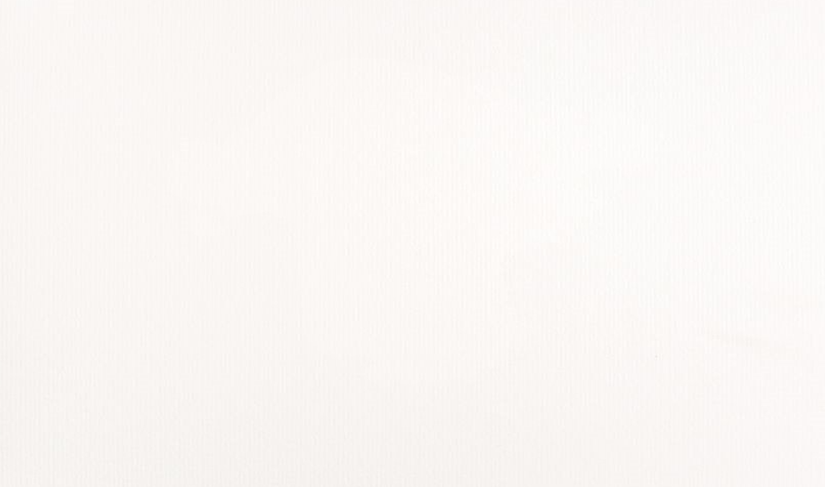 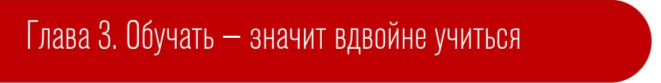 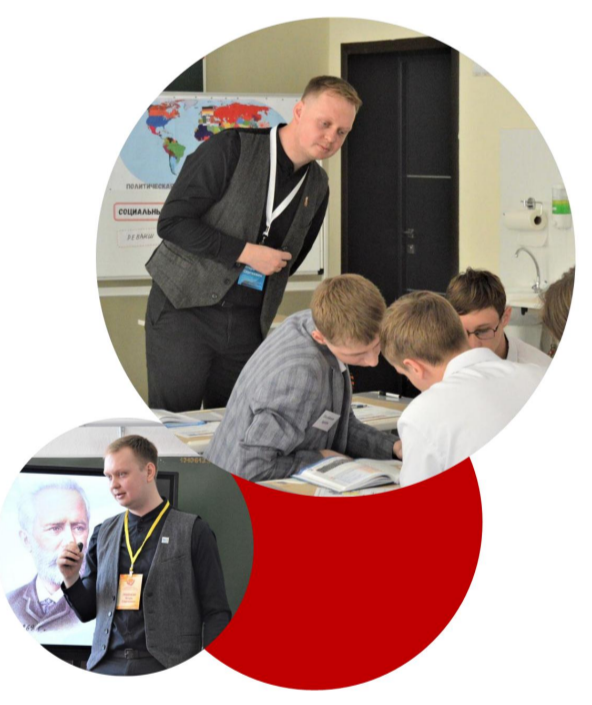 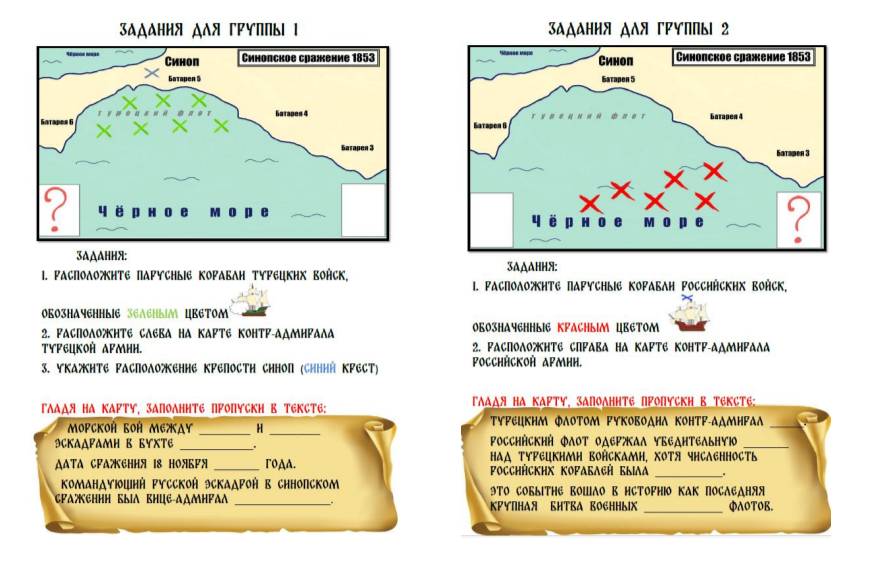 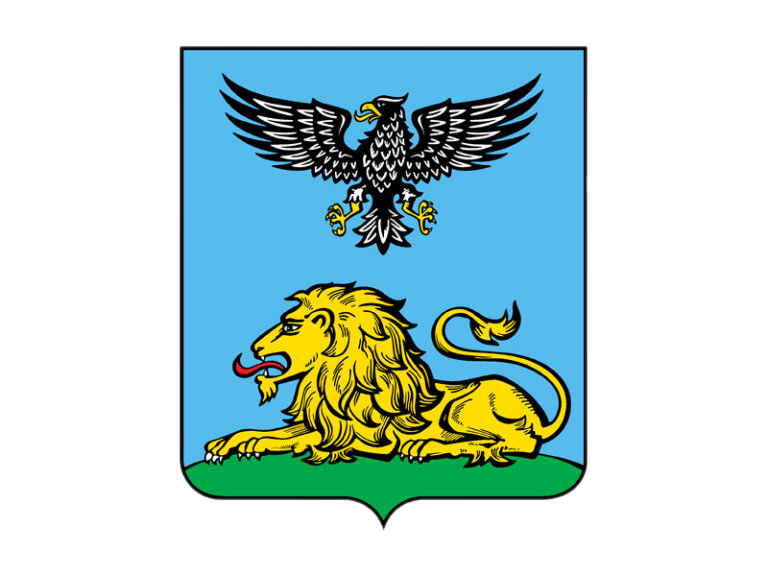 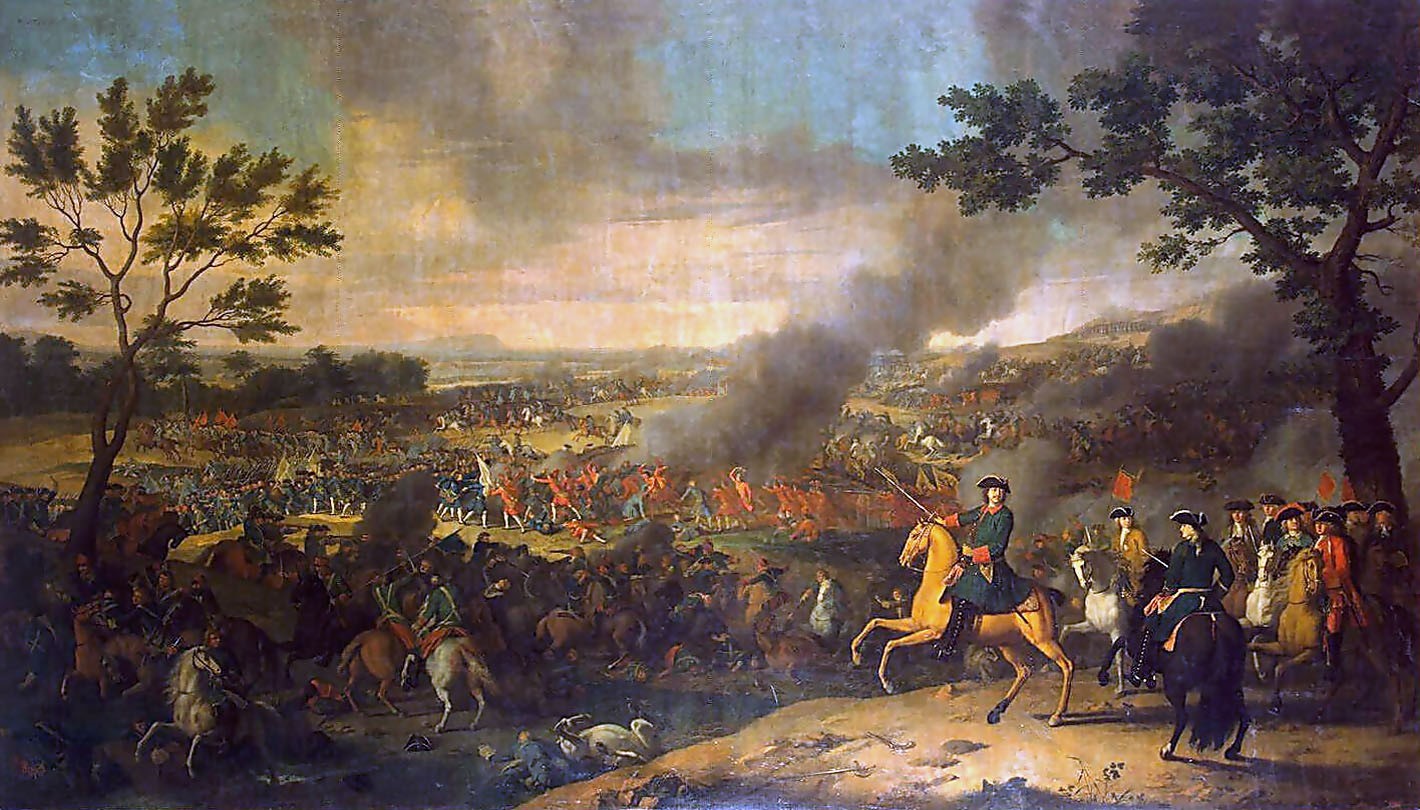